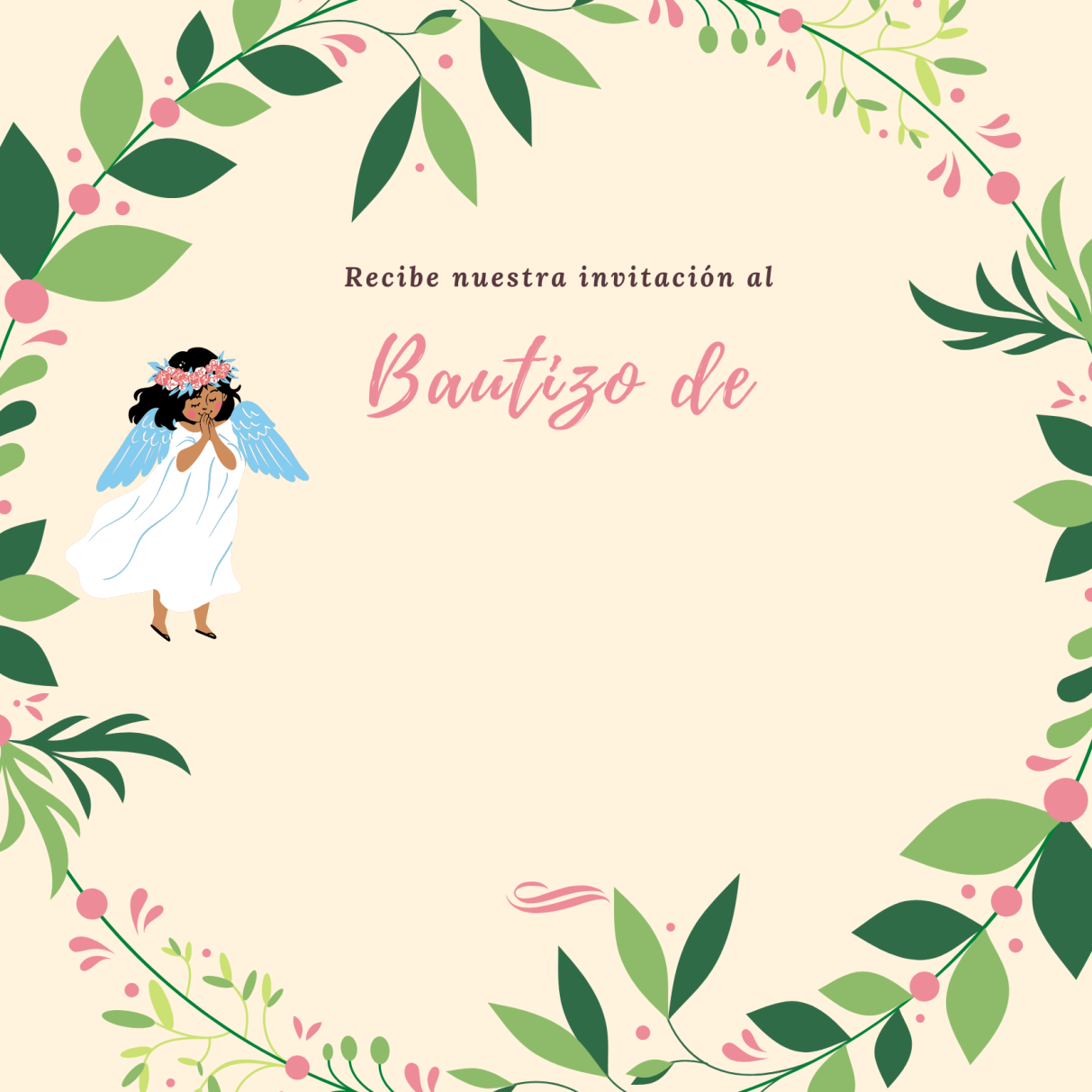 Nombre
Nombre
Día 00 de mes 2022 | 00:00 a.m.
En la Iglesia «nombre», [dirección de la iglesia].
Después tendremos un almuerzo en [dirección].